Coming Soon to Your State!
Now Available: AL, AR, AZ, CO, CT, DE, FL, GA, IA, ID, IL, KS, ME, MI, MN, MS, NE, OK, OR, PA, SC, SD, TN, WI, WV and 
     WY!


Launching 6/21: LA, MO, ND, 
     NM, NV and UT


Launching 7/19: TX, KY and OH
     (More States to come for 7/19 
       Launch!)
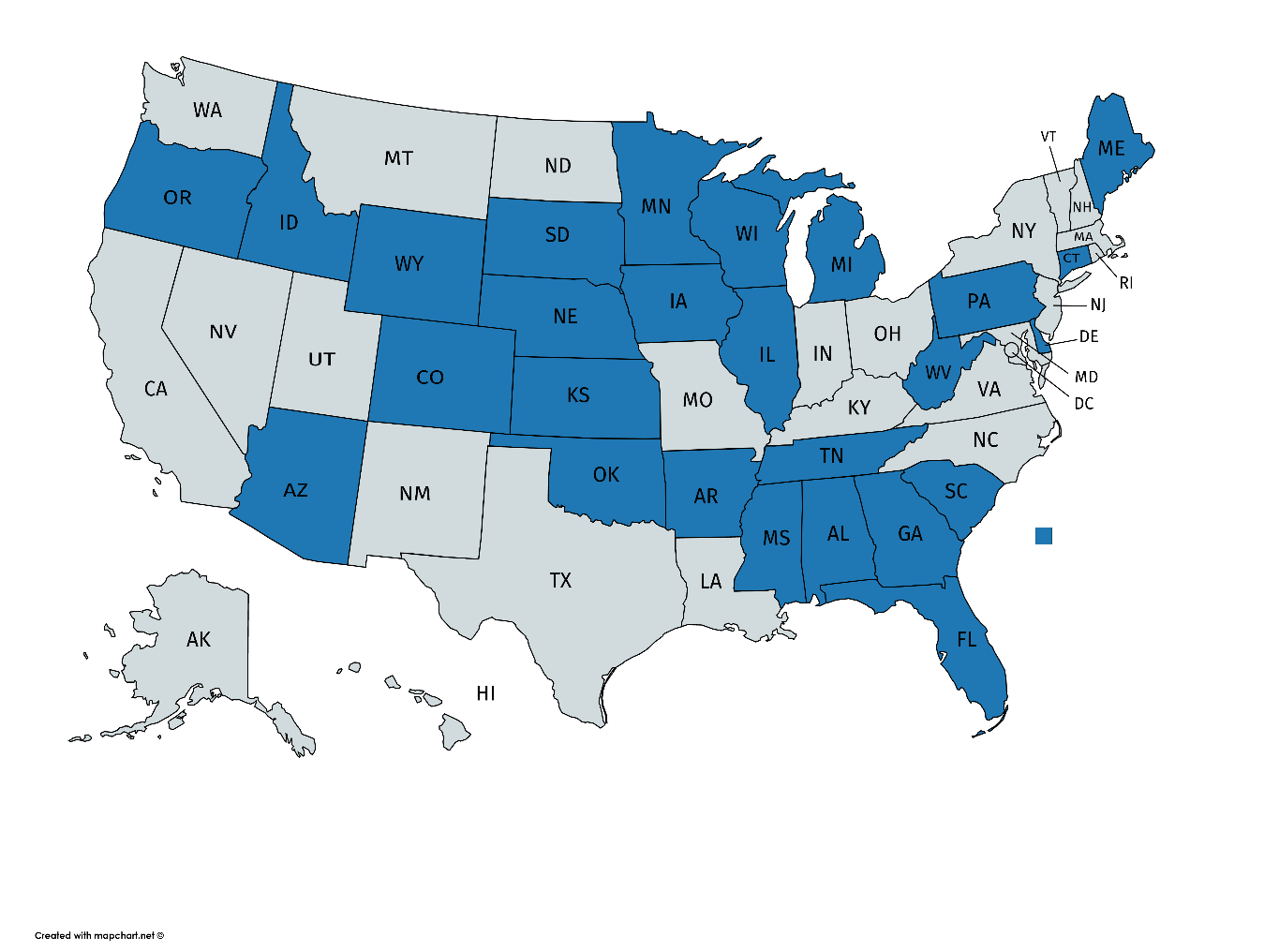 1
Prime DVH: Monthly Premiums (Standard)
Issue age premiums- rates that stay the same as your client ages (rates may vary in some states)
2
[Speaker Notes: ok]
Prime DVH: Monthly Premiums (CO Only)
Issue age premiums- rates that stay the same as your client ages (rates may vary in some states)
3
[Speaker Notes: ok]
Prime DVH: Monthly Premiums (FL Only)
Issue age premiums- rates that stay the same as your client ages (rates may vary in some states)
4
[Speaker Notes: ok]
Prime DVH: Monthly Premiums (MN Only)
Issue age premiums- rates that stay the same as your client ages (rates may vary in some states)
5
[Speaker Notes: ok]